Best Practices in Retention & Supportive Servicesof Women in the Construction Industry
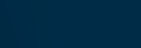 Moderator
Felecia Hart
WANTO Federal Project Officer

U.S. Department of Labor
Employment and Training Administration
Office of Apprenticeship
WANTO Overview
The Women in Apprenticeship and Nontraditional Occupations (WANTO) Act of 1992 authorizes the U.S. Department of Labor to award grants to assist employers and registered apprenticeship programs in promoting the recruitment, training, employment and retention of women in apprenticeship and nontraditional occupations.
Polling Question
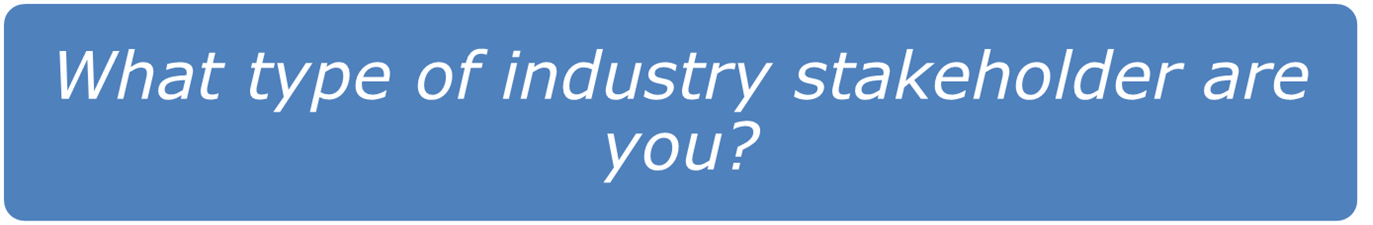 1. Registered Apprenticeship Program 
2. Employer
3. WIOA  / American Jobs Center
4. Community College
5. Community-based service program
6. Government
7. Other
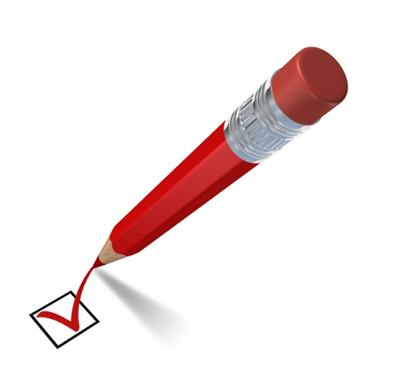 Presenters
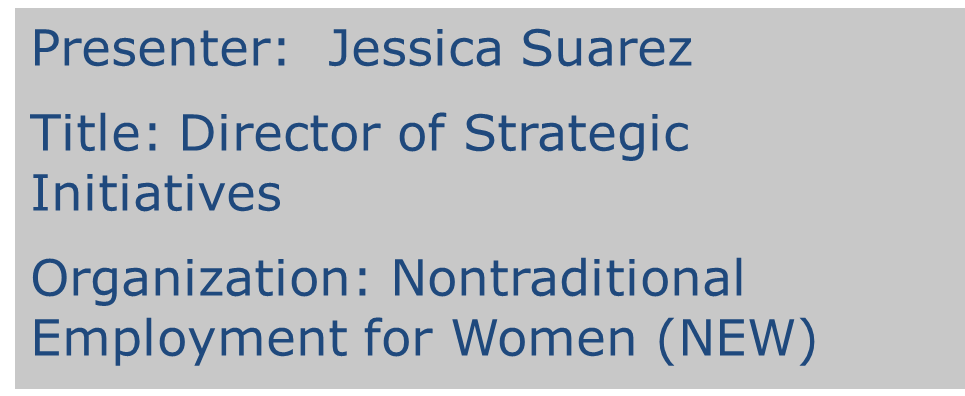 Presenters
Presenter:  Meg Vasey 
Title: Executive Director 
Organization: Tradeswomen Inc.
Presenter:  Linda Hannah
Title: Director of Programs
Organization: Chicago Women in Trades
Why Retention Matters
Minorities tend to cancel at higher rates than their white counterparts – 49% of minorities vs. 44% of whites

Women cancel out of construction apprenticeships at higher rates than men – 51% of women cancelled vs. 46% of men 

Nearly 57% of the cancelled apprenticeships overall within first 24 months
Barriers to Retention
Isolation

Lack of work

Training

Harassment

Discrimination 

Health & Safety
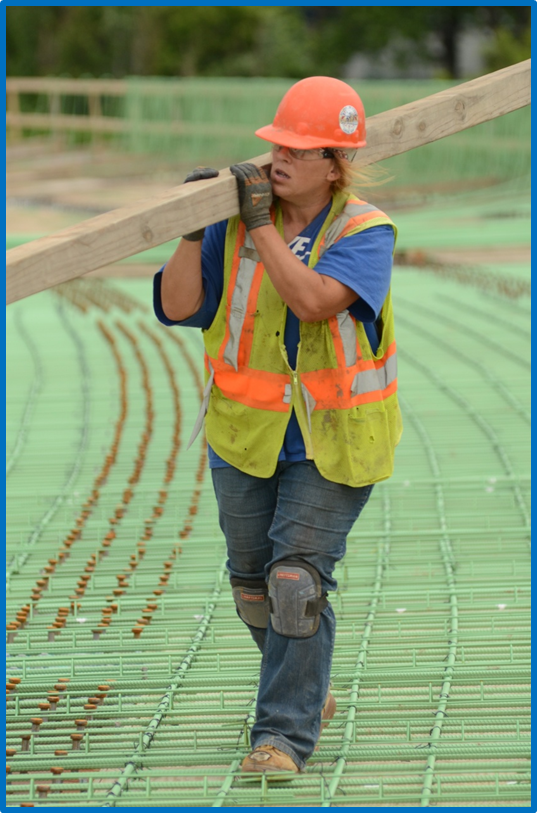 Barriers to Retention
Sanitary facilities 

Personal Protective Equipment 

Ergonomics 

Workplace culture

Reproductive hazards 

Health and safety training

Injury and illness data
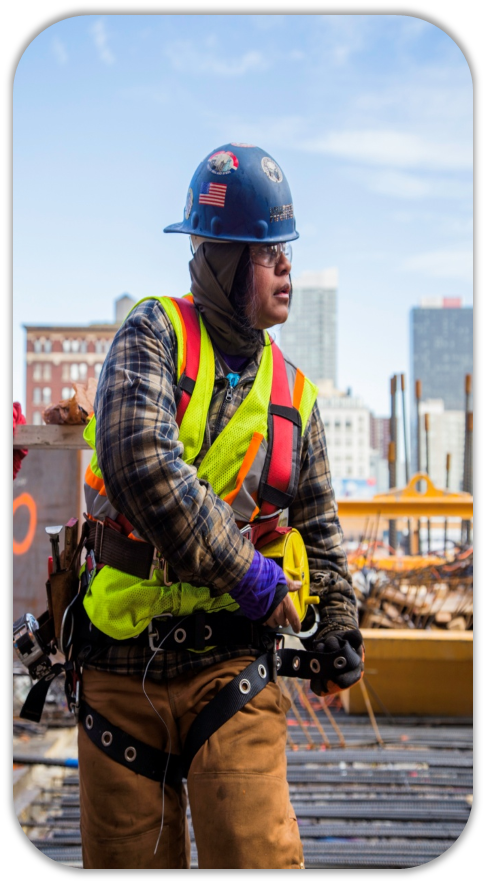 Removing the Barriers & Improving Outcomes
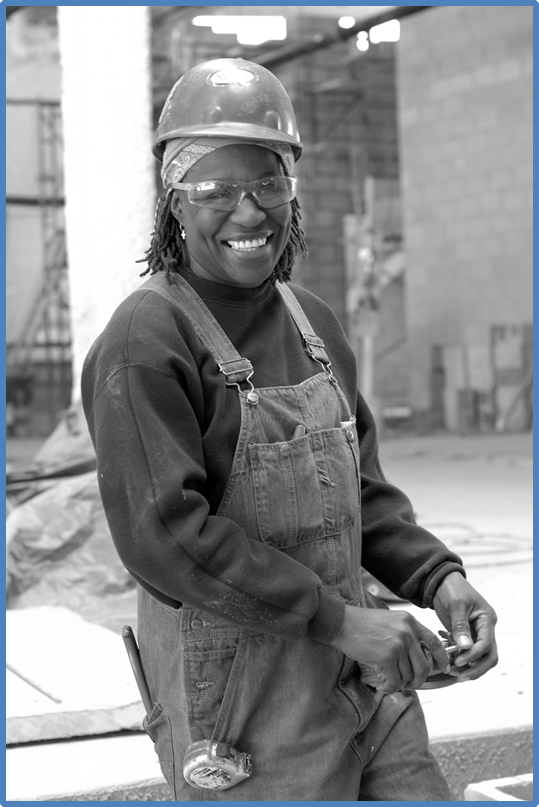 Supportive Services 
Delivery Model

Value of Networking 

Mentoring
Nontraditional Employment for Women
Supportive Services
NEW Candidate Intake Assessment
Interview Selection

Sample Screening Questions
How will you feel if you are the only woman in your shop and/or on the jobsite?
Do you have other career goals?
What do you expect your day to be like as a tradeswoman?

(Scenario) You are faced with a foreman that is giving instruction in a manner that may sound offensive to you. How do you react?
NEW Candidate Intake Assessment
Intake Assessment

Categories include:
Family Information
Housing Status
Source of Income/Benefits
Health Information
Supportive Service Referrals are made
Determines candidate readiness and start date
NEW Supportive Services - Training
Week 1
Wellness Workshop
Sexual Harassment Identification and Management
Weeks 2-4
Conflict Resolution
Domestic Violence Workshop
Midterm Evaluation
Weeks 5-8
Financial Literacy
Exit Evaluation
NEW Supportive Services – Throughout Apprenticeship & Career
Track 3, 6, 9, and 12-month milestones
Networking events
Advanced skills training
Union dues and financial assistance
NEW Signature Projects Program
House and support union women’s committees
Contact Information
Jessica Suarez
Director of Strategic Initiatives
jsuarez@new-ncy.org

Linda Young
Director of Social Services
jsuarez@new-ncy.org

NEW NYC243 W 20th St, New York, NY 10011(212) 627-6252

www.new-nyc.org
Tradeswomen Inc.
Building a Tradeswomen Network
Building the Tradeswomen Community
ABOUT TRADESWOMEN INC.

OUTREACH, RECRUITMENT, RETENTION and
LEADERSHIP DEVELOPMENT
    for women in the skilled trades

Established in 1979 
By tradeswomen and tradeswomen advocates
Provides direct services as well as policy support
Located in Northern California 

For more information about Tradeswomen Inc. 
and its programs, please see our website at www.tradeswomen.org
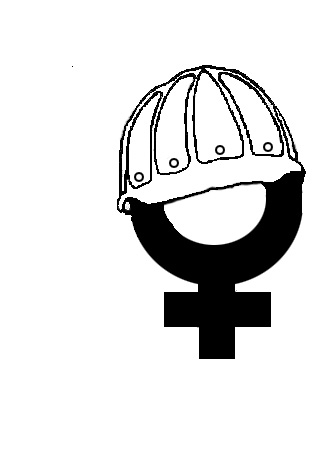 Building the Tradeswomen Community
EARLY NETWORKING STRATEGIES
Social get-togethers served to break isolation
Word of Mouth (no FB, cell-phones, email)
Poker nights, potlucks, informal women’s groups by craft 
“Big Job” Meetups, apprenticeship classes
Media of the day: 
Word of Mouth (no FB, cell-phones, email)
Tradeswomen Quarterly, 
Cut and paste Newsletters
Women’s Bureau sponsored Conferences
Regional and national
Less structured, broad non-traditional inclusion
Single Craft Union Women’s Conferences 
Regional (IBEW Electricians 1987)
National (IBEW 1997, Carpenters 2002)
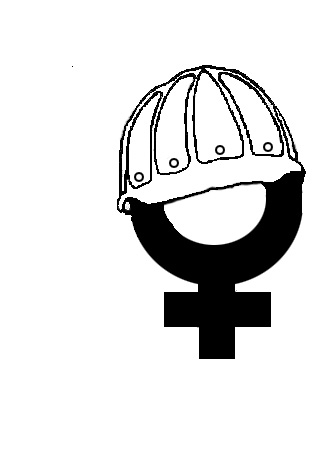 Building the Tradeswomen Community
BUILDING TRADES SPONSOR MULTI-CRAFT CONFERENCES 
Women Building California Conference
California State Building Trades, Tradeswomen Inc.
Tradeswomen came from all over from 2002 beginning 
Many states, Canada, Australia
Women Building California and the Nation, 2012
International Presidents participate
IBEW President Hill with Liz Schuler, AFL-CIO
Many others have followed
Listening as well as speaking
Participating in their craft caucus 
National Building Trades Women's Committee
Women Building Nations 2016 
1500 women including several countries
First time out of California with Chicago Women in the Trades
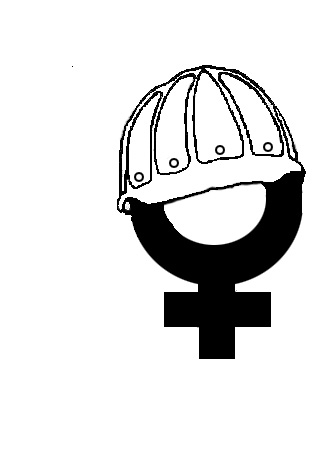 Building the Tradeswomen Community
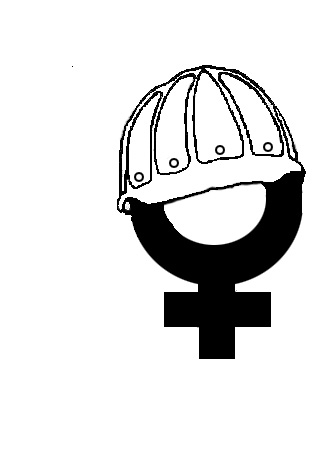 OTHER EVENT MODELS
Smaller, Regional Conferences
Sisters to Sisters 
Maintaining local network of journey level, supporting incoming and new apprentices
Share substantive information
Increase mentoring opportunities
Weekend events allow working tradeswomen to participate
Women Can Build Hands on Career Fairs
Working closely with Apprenticeship Coordinators 
Include tradeswomen as presenters, volunteers, speakers 
Internet and Social Media also link and build the community
WANTO partners have web presence
Women Build Nations FB, Tradeswomen only chat groups, Pride and a Paycheck online, Tradeswomen Tuesdays
Single craft online groups
Social Media needs face-to-face
Building the Tradeswomen Community
BEST PRACTICES
Women lead
Women organize, choose the agenda
Women dominate the podium
Women lead the workshops 
     Use Inclusion and Balance
Union, Independent tradeswomen voices
Inter-craft disputes not allowed on floor 
Welcome Men to participate, not to "Mansplain"
Inter-craft disputes not allowed on floor 
General union priorities through a gender	lens
Put on an organized event
Be respectful of presenters and participants
Feed people
Plan well, enforce time constraints
Followup and continue the connections
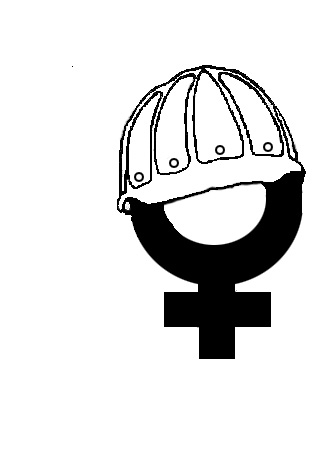 Contact Information
Meg Vasey
Executive Director
meg@tradeswomen.org

Tradeswomen, Inc.
337 17th Street Suite 204
Oakland, CA 94612
510-891-1243 general 
510-922-8480 direct line

www.tradeswomen.org
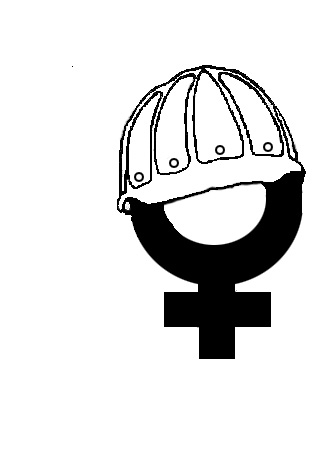 Chicago Women in Trades
Mentoring as A Retention Tool
Chicago Women in Trades
Founded by tradeswomen in 1981

Mission:  to improve women’s economic equity by increasing their participation in high-wage blue collar occupations

Began operating the Technical Opportunities Program (TOP) in 1987

Serve an average of 75 women per year, 70% graduation rate and 70% placement rate
Mentoring as a Retention Tool
Mentoring should begin immediately upon acceptance into an apprenticeship program. 

The mentor establishes a weekly check-in (text) and schedule a face-to-face with the new mentee.
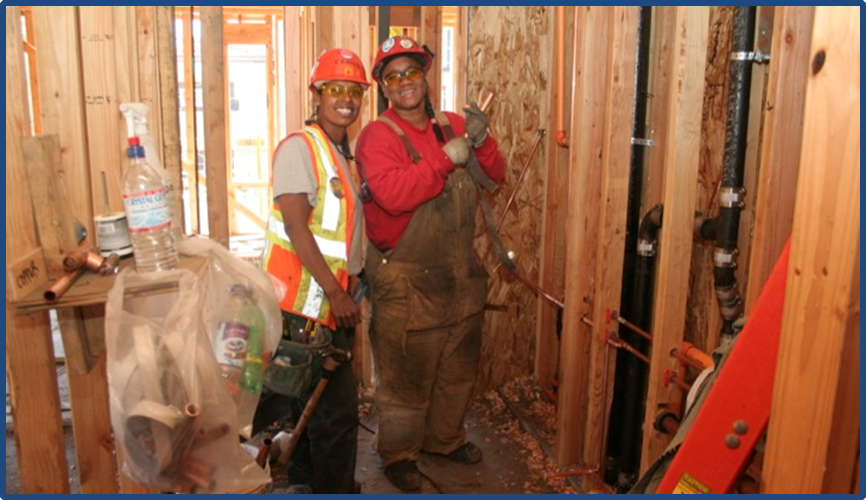 Vicky Hamlin for Tradeswomen Inc.
Communications Plan
Shared responsibility mentor and mentee

Each mentee identifies specific needs, issues, and or challenges 

Practical and rapid skill development

Introduction to union meetings (go as a group)
Skills & Strategies Development
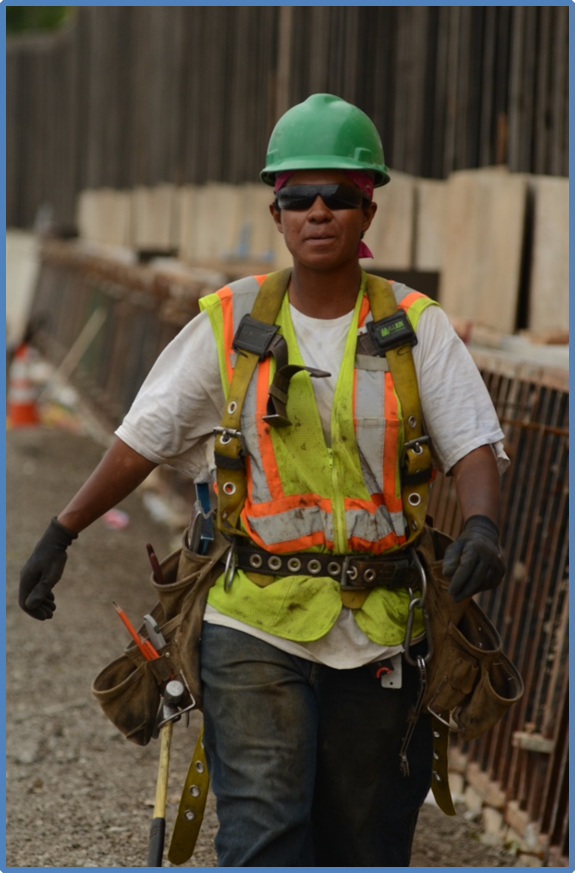 Productivity and safety practices

Technical  training/skill development

Self evaluation
Sustaining the Program
As the mentee progress they are trained to become mentors to the next cohort. 

Value of being mentored by your peers.

Prevents burn-out and develops future leaders!

“Getting in, moving up, giving back!”
Contact Information
Linda Hannah 
Director of Programs
lhannah@cwit2.org

Chicago Women in Trades
2444 W.16th Street Suite 3E
Chicago, IL 60608
312-942-1444

www.cwit2.org

http://chicagowomenintrades2.org/mtac
Resources
Office of Apprenticeship Pre-Apprenticeship Toolkit 
http://www.doleta.gov/oa/preapp 


Women’s Bureau Nontraditional Occupations Portal
http://www.dol.gov/wb/NTO
For More Information
For more information on the WANTO grant, please contact the U.S. Department of Labor:

Felecia Hart, WANTO Federal Project Officer
U.S. Department of Labor
Employment & Training Administration
202-693-3792 
Hart.Felecia@dol.gov
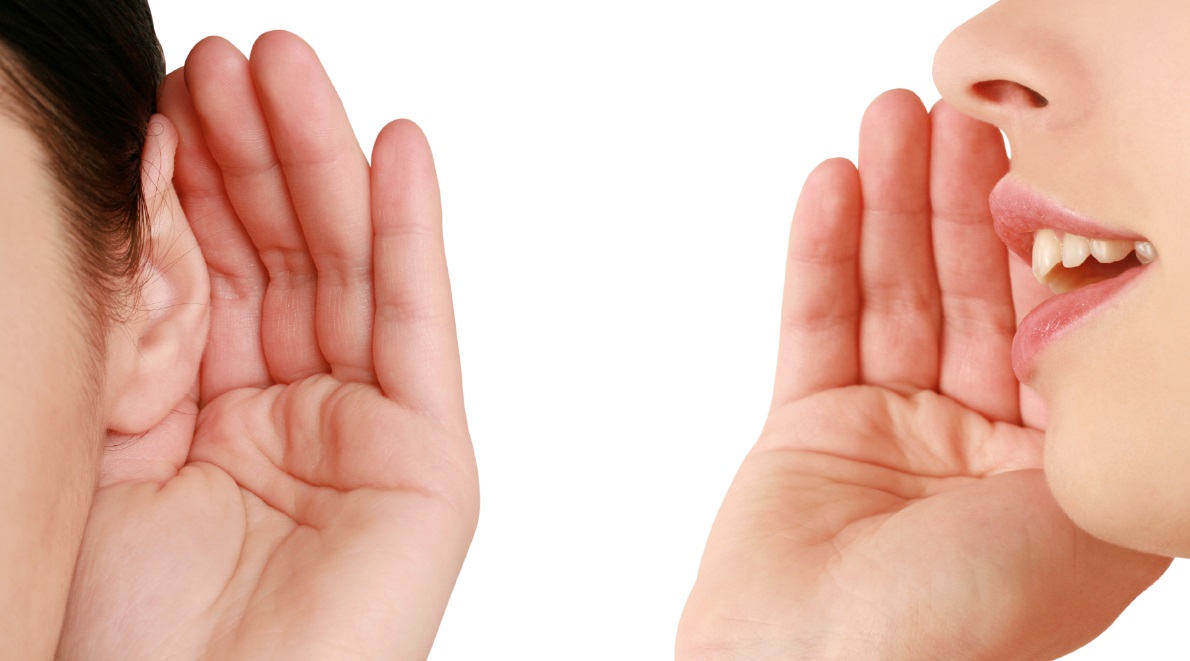